A Case for Richer Cross-layer Abstractions:Bridging the Semantic Gap with Expressive Memory
Nandita Vijaykumar
Abhilasha Jain, Diptesh Majumdar, Kevin Hsieh, Gennady Pekhimenko 
Eiman Ebrahimi, Nastaran Hajinazar, Phillip B. Gibbons, Onur Mutlu
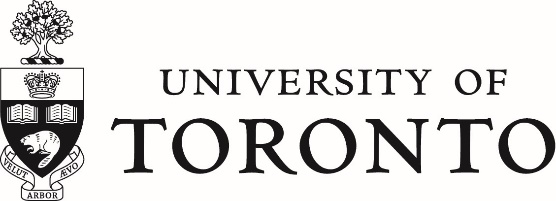 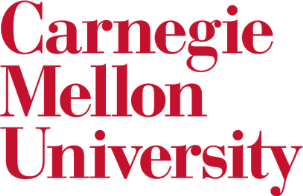 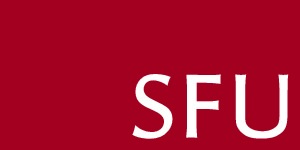 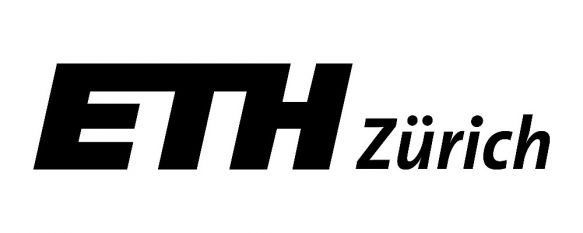 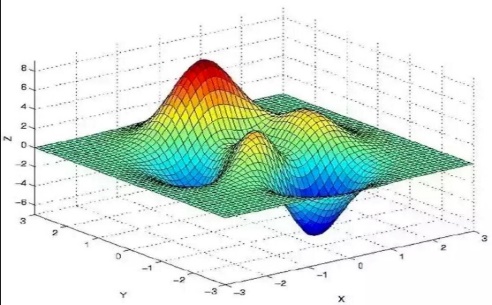 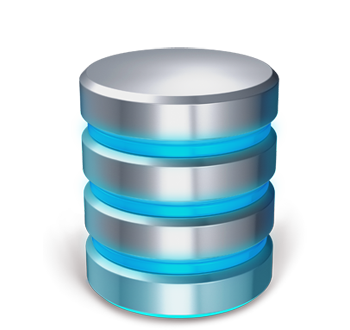 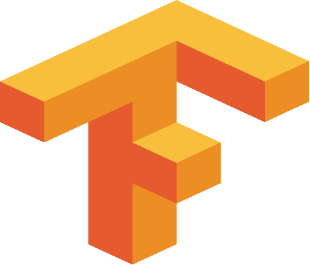 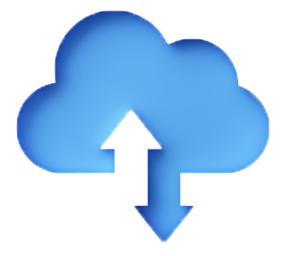 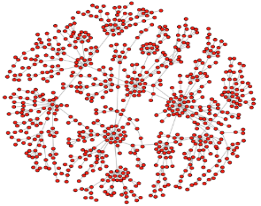 SW Optimization
Functionality
Software
HW-SW Interfaces 
(ISA & Virtual Memory)
Performance?
Hardware
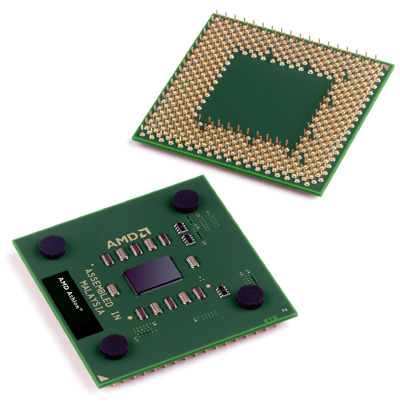 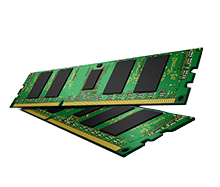 HW Optimization
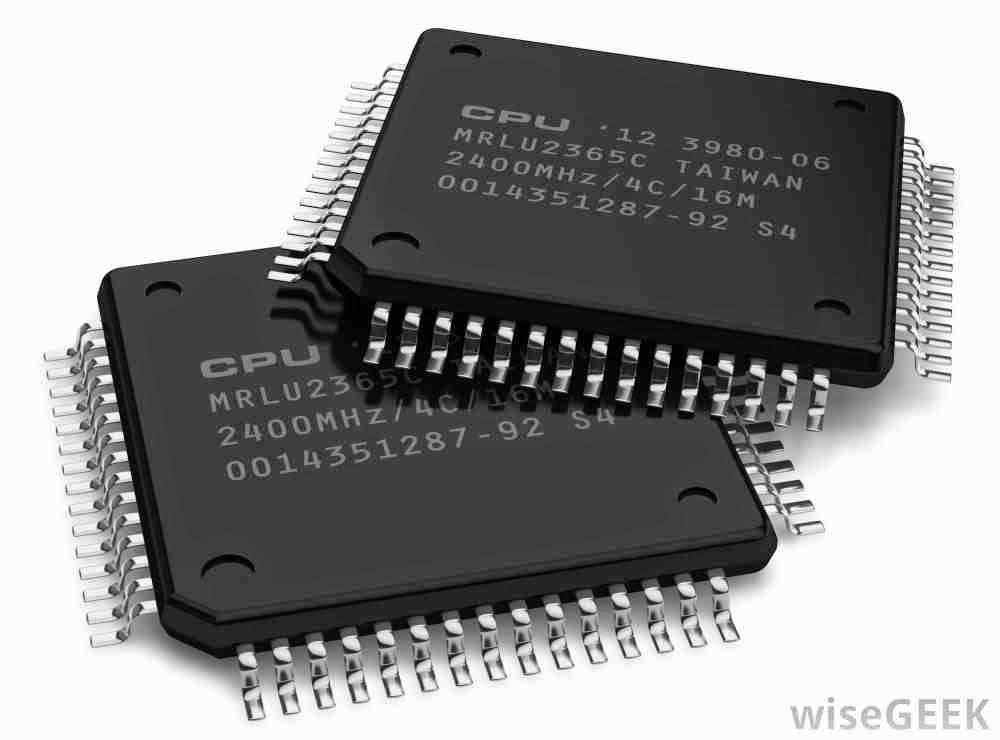 2
Higher-level information is not visible to HW
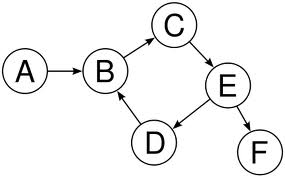 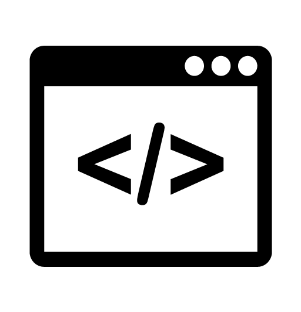 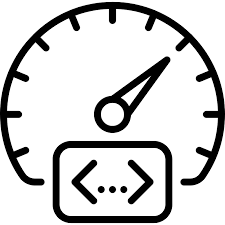 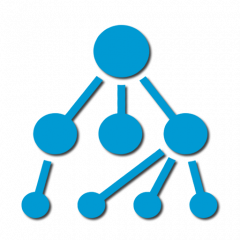 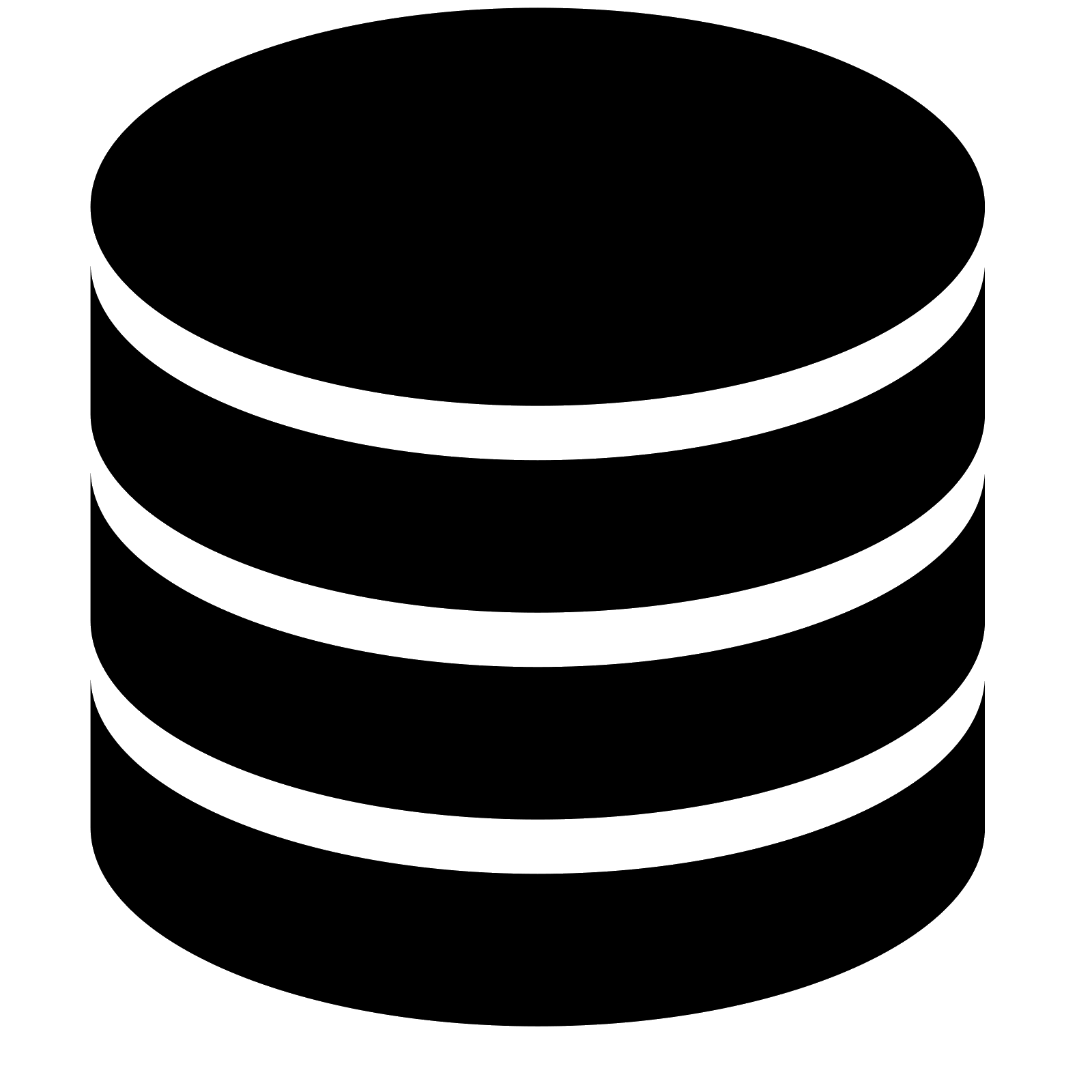 Code Optimizations
Access Patterns
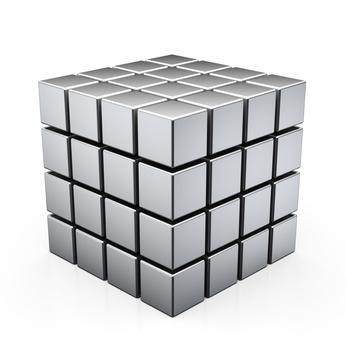 Data Structures
Float
Integer
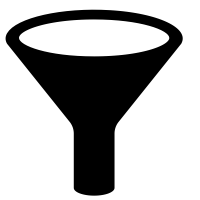 Char
Software
Data Type
Hardware
Instructions
Memory Addresses
100011111…
101010011…
3
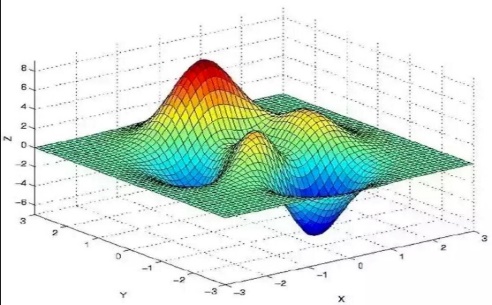 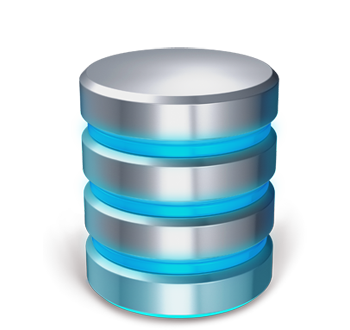 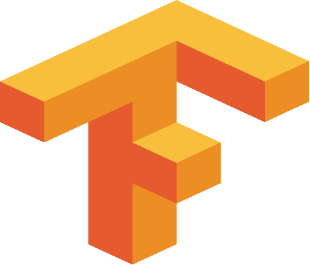 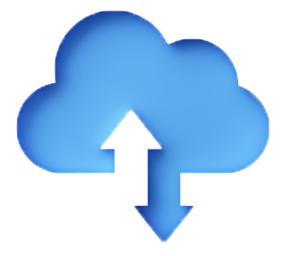 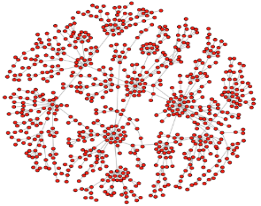 Performance
Functionality
Software
Higher-level 
Program 
Semantics
Expressive 
Memory 
“XMem”
ISA
Virtual Memory
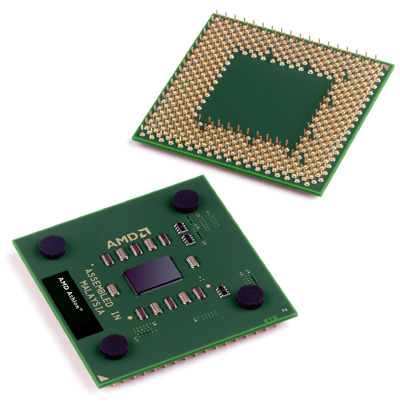 Hardware
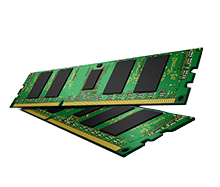 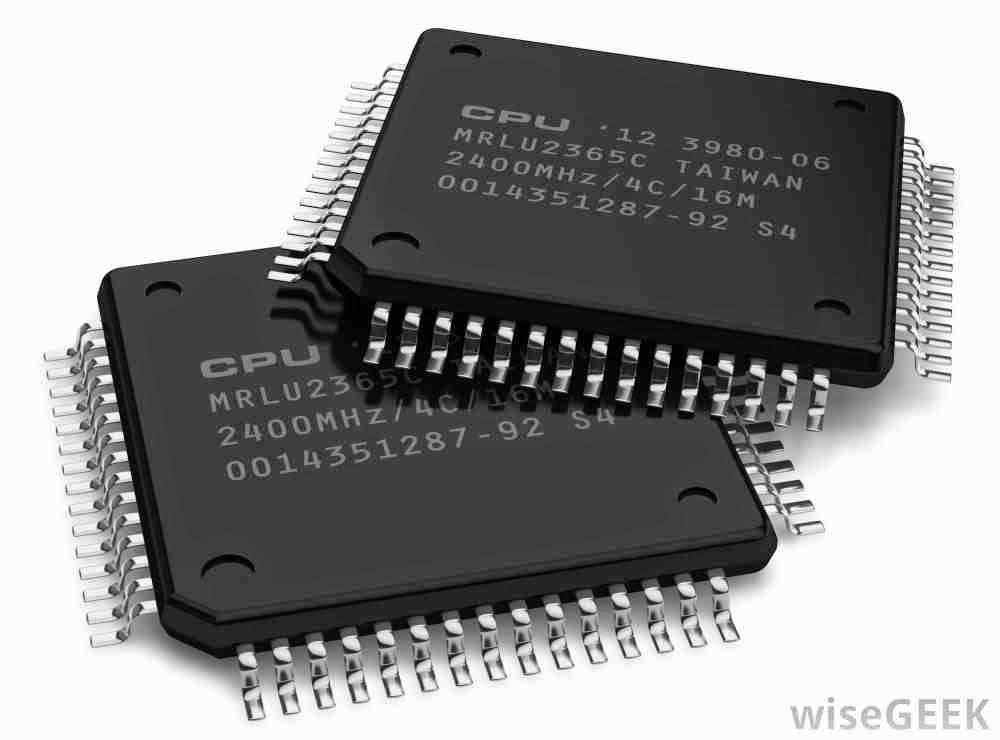 4
Outline
Why do we need a richer cross-layer abstraction?
Designing Expressive Memory (XMem)
Evaluation (with a focus on one use case)
5
Performance optimization in hardware
6
What we do today: We design hardware to infer and predict program behavior to optimize for performance
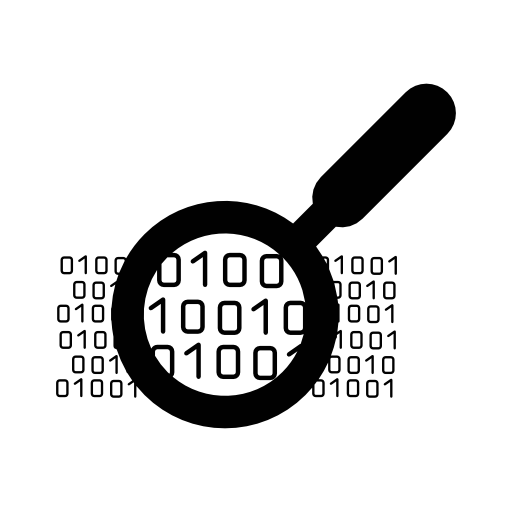 Caches
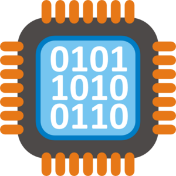 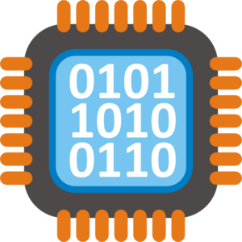 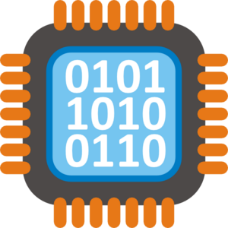 Memory Controllers
Prefetchers
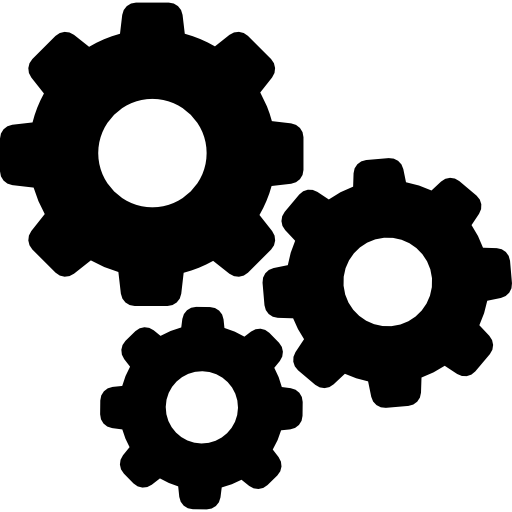 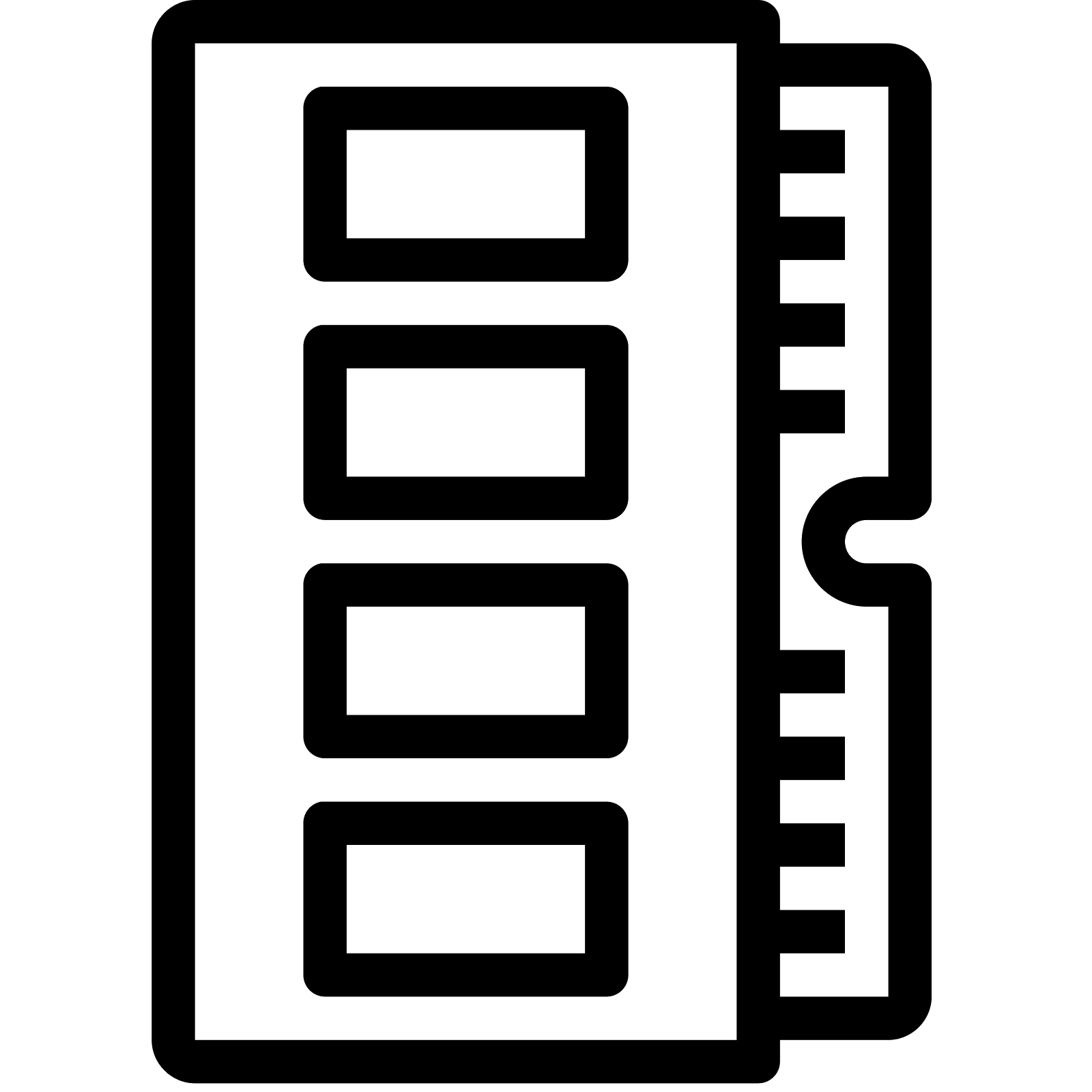 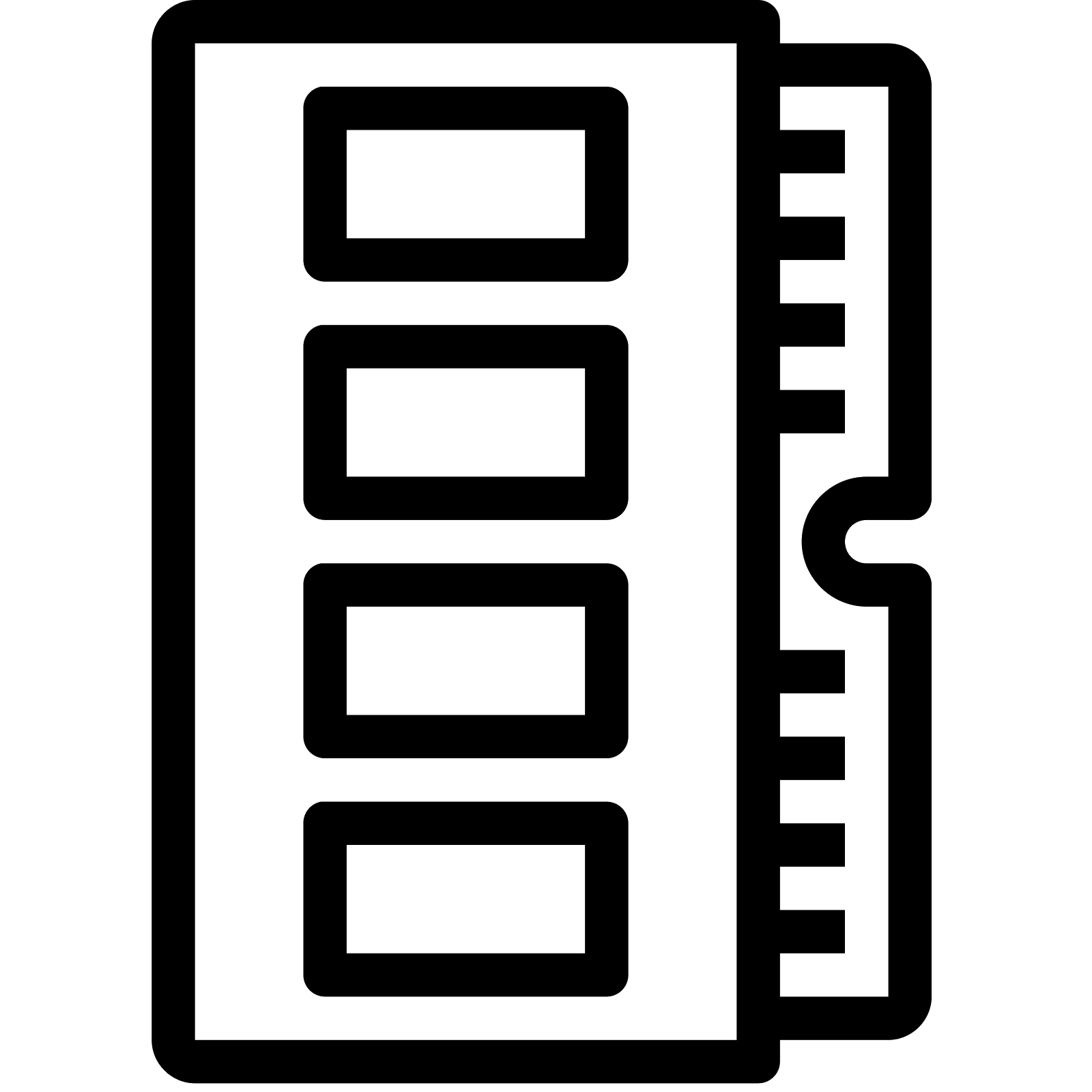 7
With a richer abstraction:  SW can provide program information can significantly help hardware
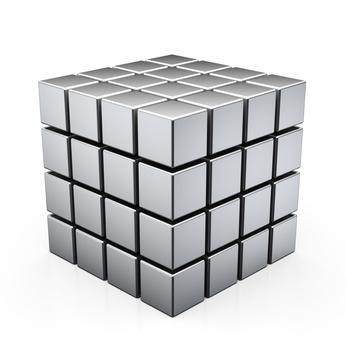 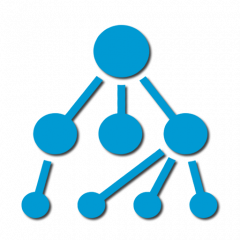 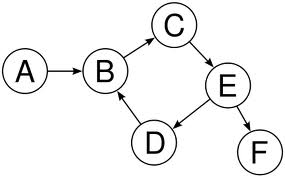 Float
Integer
Data Type/Layout
Char
Data Structures
Access Patterns
Software
Hardware
Data Placement
Data Compression
Prefetcher
8
Benefits of a richer abstraction:
Optimizations:
Cache Management
Data Placement in DRAM
Data Compression
Approximation
DRAM Cache Management
NVM Management
NUCA/NUMA Optimizations
….
Express:
Data structures
Access semantics
Data types
Working set
Reuse
Access frequency
…..
9
Optimizing for performance in software
10
What we do today:  Use platform-specific optimizations to tune SW
Example: SW-based cache optimizations
SW optimizations make assumptions regarding HW resources
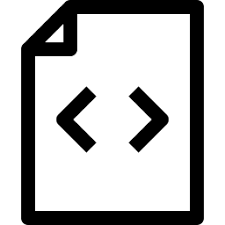 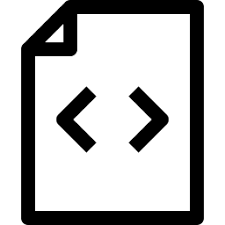 Tune working set
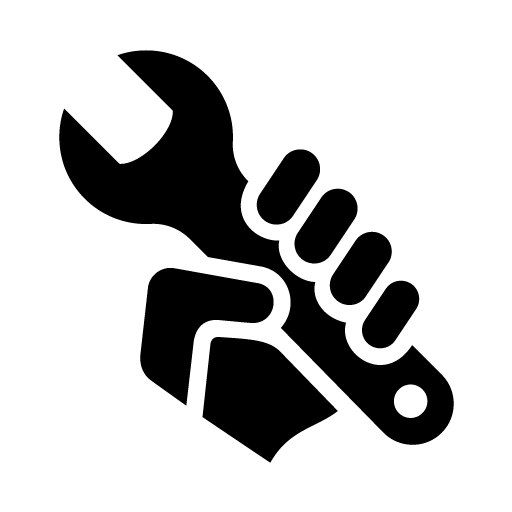 Significant portability and programmability challenges
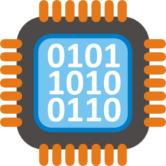 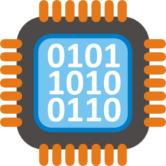 6MB cache
8MB cache
11
With a richer interface: HW can alleviate burden on SW
SW only expresses program information

System/HW handles
optimizing for specific system details 
e.g. exact cache size, memory organization,
NUMA organization
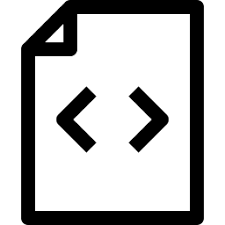 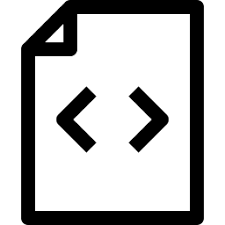 Working set
Reuse
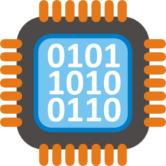 12
Benefits of a richer abstraction:
Express:
Data structures
Access semantics
Data types
Working set
Reuse
Access frequency
…..
Optimizations:
Cache Management
Data Placement in DRAM
Data Compression
Approximation
DRAM Cache Management
NVM Management
NUCA/NUMA Optimizations
….
Performance
HW optimizations
SW optimizations
Programmability
Portability
13
SW information in HW is proven to be useful, but..
Lots of research on hints/directives to hardware and  HW-SW co-designs
	Cache hints,  Prefetcher hints, Annotations for data placement, …

Downsides:
	Not scalable – can’t add new instructions for each optimization	
	Not portable – make assumptions about underlying resources

These downsides significantly limit adoption of otherwise useful approaches
14
Our Goal:
Design a rich, general, unifying abstraction 
between HW and SW for performance
15
Outline
Why do we need a richer cross-layer abstraction?
Designing Expressive Memory (XMem)
Evaluation (with a focus on one use case)
16
Key design goals
Supplemental and hint-based only

General and extensible

Architecture-agnostic 

Low overhead
17
An Overview of Expressive Memory
Application
Interface to Application
System to summarize and save program information
Expressive
Memory
Interface to System/Architecture
Prefetcher
Memory Controller
OS
Caches
. . .
DRAM Cache
18
Challenge 1:  Generality and architecture-agnosticism
General,
 High-level
Application
Data structures,
data type, access patterns, …
Interface to Application
Expressive
Memory
Architecture-specific, Low-level
What to prefetch?
Which data to cache?
Interface to System/Architecture
Prefetcher
Memory Controller
OS
Caches
. . .
DRAM Cache
19
Challenge 2: Tracking changing program properties with low overhead
Program behavior keeps changing:
Data structures are accessed differently in different phases
New data structures are allocated



We want to convey lots of information!
Application
Expressive Memory
Dynamic  interface that continually tracks program behavior
System/Architecture
Potentially very high storage/communication overhead at run time
20
A new HW-SW abstraction
Application
Software
Memory
Region
Atom:1
Atom: 3
Memory
Region
Memory
Region
Atom: 2
Hardware
System/Architecture
21
The Atom: A closer look
Unique Atom ID
A hardware-software abstraction to convey program semantics
Data Value Properties: 
	INT, FLOAT, CHAR,…
	COMPRESSIBLE, APPROXIMABLE
Access Properties:
	Read-Write Characteristics
	Access Pattern 
	Access Intensity (“Hotness”)
3) Data Locality:
	Working Set
	Reuse
4) ….
Atom: X
Mapping
Program
Attributes
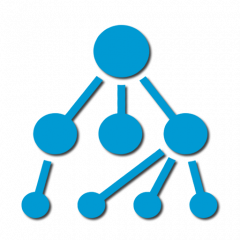 State
Atom
Valid/invalid at current execution point
22
The three Atom operators
Atom
Atom
2) MAP/UNMAP
1) CREATE
Mapping
Program
Attributes
State
3) ACTIVATE/DEACTIVATE
23
Using Atoms to express program semantics
A = malloc ( size );
Atom1 = CreateAtom( “INT”,  “Regular”, …);
MapAtom( Atom1, A, size );
ActivateAtom(Atom1);
….
….
Atom2 = CreateAtom( “INT”,  “Irregular”, …);
UnMapAtom( Atom1, A, size);
MapAtom( Atom2, A, size );
ActivateAtom(Atom2);
Memory Region A 
(3D Array)
Atom: 1
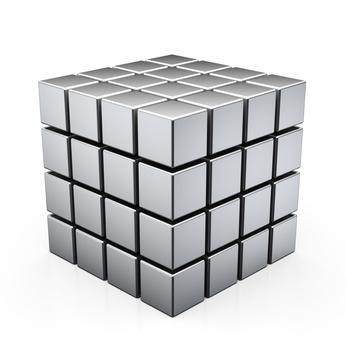 Attributes cannot be changed
Atom: 2
24
Implementing the Atom
Compile Time (CREATE)
Load Time (CREATE)
Run Time (MAP and ACTIVATE)
25
Compile Time (CREATE)
A = malloc ( size );
Atom1 = CreateAtom( “INT”,  “Regular”, …);
MapAtom( Atom1, A, size );
ActivateAtom(Atom1);
….
….
Atom2 = CreateAtom( “INT”,  “Irregular”, …);
UnMapAtom( Atom1, A, size);
MapAtom( Atom2, A, size );
ActivateAtom(Atom2);
Atom: 1
Atom: 2
Program
Attributes 1
Program
Attributes 2
High overhead operations are handled at compile time
Compiler
Compiler
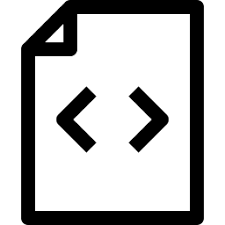 Atom Segment 
in Object File
26
Load Time (CREATE)
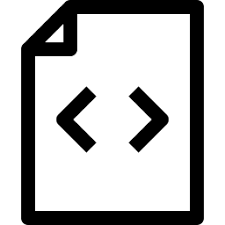 Atom Segment 
in Object File
Architecture-agnostic,
general
Architecture-specific,
low-level
OS
Atom ID
Attribute Translator
Attributes
…
Cache
Controllers
Memory Controller
Prefetcher
27
Run Time (MAP and ACTIVATE)
Application
A = malloc ( size );
Atom1 = CreateAtom( “INT”,  “Regular”, …);
MapAtom( Atom1, A, size );
ActivateAtom(Atom1);
….
….
Atom2 = CreateAtom( “INT”,  “Irregular”, …);
UnMapAtom( Atom1, A, size);
MapAtom( Atom2, A, size );
ActivateAtom(Atom2);
Design challenge:
How to do this with low overhead?
Expressive
Memory
New insts in ISA
Caches
Memory Controller
OS
. . .
Prefetcher
DRAM Cache
28
Outline
Why do we need a richer cross-layer abstraction?
Designing Expressive Memory (XMem)
Evaluation (with a focus on one use case)
29
A fresh approach to traditional optimizations
Express:
Data structures
Access semantics
Data types
Working set
Reuse
Access frequency
…..
Optimizations:
Cache Management
Data Placement in DRAM
Data Compression
Approximation
DRAM Cache Management
NVM Management
NUCA/NUMA Optimizations
….
Performance
HW optimizations
SW optimizations
Programmability
Portability
30
Use Case 1: Improving portability of SW cache optimization
SW-based cache optimizations try to fit the working set in the cache

Examples: hash-join partitioning, cache tiling, stencil pipelining





























































































































































































































































 machine learning, computer vision, numerical analysis, etc.)
B
C
A
31
Methodology (Use Case 1)
Evaluation Infrastructure:  Zsim, DRAMSim2
Workloads: Polybench 
System Parameters:
	Core: 3.6 GHz, Westmere-like OOO, 4-wide issue, 128-entry ROB
	L1 Cache: 32KB Inst and 32KB Data, 8 ways, 4 cycles, LRU
	L2 Cache: 128KB private per core, 8 ways, 8 cycles, DRRIP 
	L3 Cache: 8MB (1MB/core, partitioned), 16 ways, 27 cycles, DRRIP
	Prefetcher: Multi-stride prefetcher  at L3, 16 strides	
	Memory: DRAM DDR3-1066, 2 channels, 1 rank/channel, 8 banks/rank, 17GB/s
		     (2.1GB/s/core), FR-FCFS, open-row policy
32
Correctly sizing the working set is critical
Gemm
Cache Thrashing
Execution
Time
71%
Bigger is better
(more reuse)
Tile Size (kB)
Optimal tile size depends on available cache space:
This causes portability and programmability challenges
33
Leveraging Expressive Memory for cache tiling
SW expresses program-level semantic information
Map tile to an atom, specifying high reuse and tile size
HW manages  cache  space  to optimize for performance
If tile size < available cache space:  default policy
If tile size > available cache space: pin a part of the tile, prefetch the rest (avoid thrashing)
34
Cache tiling with Expressive Memory
Gemm
Execution
Time
47%
Tile Size (kB)
Knowledge of locality semantics enables more intelligent cache management 
Improves portability and programmability
35
Results across more workloads
Normalized Exec. Time
Tile Size in kB
Baseline
Expressive Memory
36
More in the paper
Use Case 2: Leveraging data structure semantics to enable more intelligent OS-based page placement

More details on the implementation

Overhead analysis

Other use cases of XMem
37
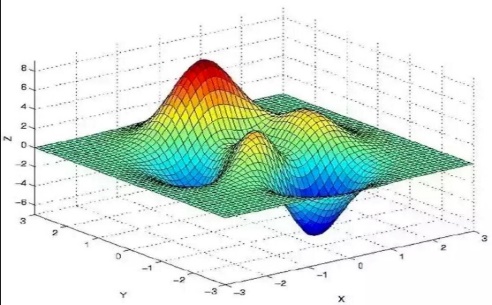 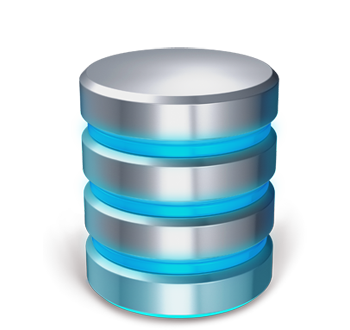 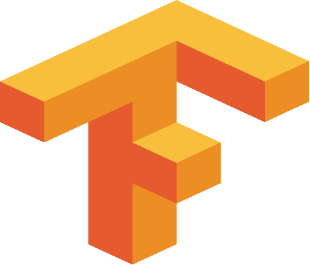 Conclusion
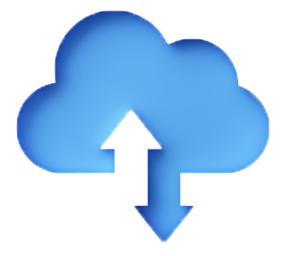 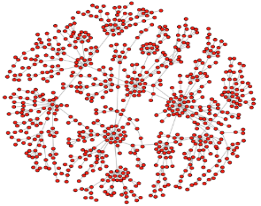 General and architecture-agnostic interface to SW to express program semantics
Software
Higher-level 
Program 
Semantics
Expressive 
Memory 
“XMem”
ISA
Virtual Memory
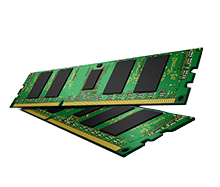 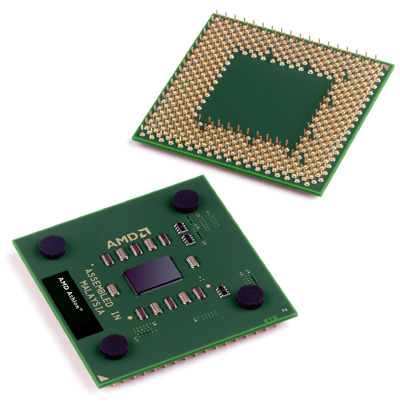 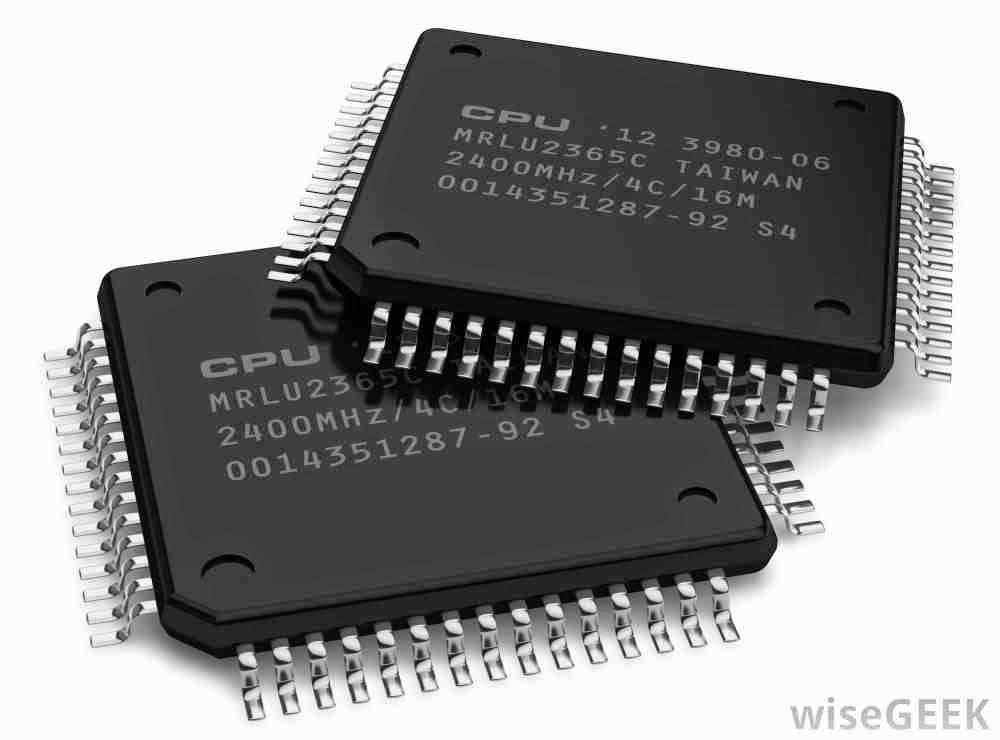 Key program information to aid system/HW components in optimization
Hardware
38
A Case for Richer Cross-layer Abstractions:Bridging the Semantic Gap with Expressive Memory
Nandita Vijaykumar
Abhilasha Jain, Diptesh Majumdar, Kevin Hsieh, Gennady Pekhimenko 
Eiman Ebrahimi, Nastaran Hajinazar, Phillip B. Gibbons, Onur Mutlu
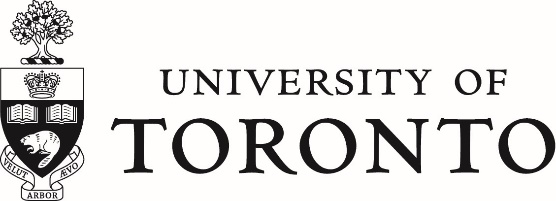 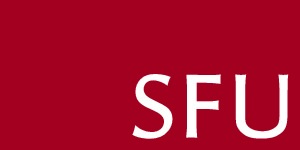 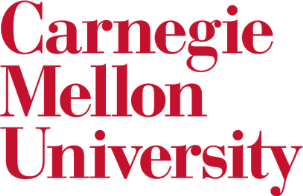 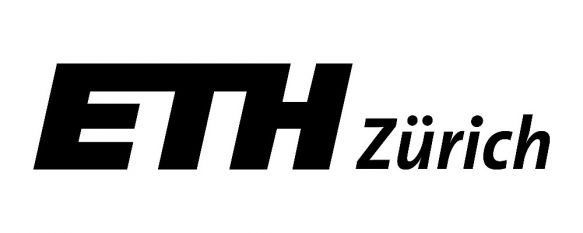